Introduction of
FINANCIAL FITNESS
Presented by: “Enter name here” Chapter President
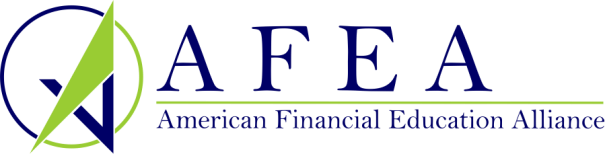 AFEA  Headquarters
9303 Monroe Road, Suite H1
Charlotte, NC 28270
Phone: 1.888.466.3995 / www. myafea.org
[Speaker Notes: Hello, I’m _______________, a financial advisor with American Financial Education Alliance, a non-profit organization whose goal is to eliminate financial illiteracy and empower America.  Our hope is to enlighten you to your options, thus enabling you to become fiscally fit.]
Log onto  www.myafea.org to create a free account . For attending this course you are entitled to a free AFEA membership.  When creating your account use the following information when prompted: Coach ID: “enter your coach ID here”
WHERE ?
DO I BEGIN
REALIZE WHAT YOUR CHALLENGES ARE
From debt, bad habits, future expenses, and generational challenges – be aware of them, not scared of them
MAKE A PLAN
How will you utilize what you have and what you plan on obtaining?  What are your goals?
FOLLOW THROUGH
Put what you’ve learned into action to accomplish your goals
[Speaker Notes: Now, you may be wondering, “Where in the world should I begin?”  That’s a very intuitive question, and one we intend to answer fully.

The first thing to do is realize at the outset that there WILL BE challenges.
Many of these challenges will be addressed in this presentation.
Read the slide.
Audience Participation/Involvement: Can anyone else think of other challenges that may present itself?
After pondering those challenges, you are well equipped to develop a plan.  
In later slides, we’ll present a plan we’ve already developed that will help you overcome many of the challenges you listed.
Read slide points.
Then, you’ll have the simple task of following through on the steps of your plan.
Read slide points.
Simple enough?]
WHY ?
SHOULD I BEGIN
GOALS AND DREAMS REQUIRE TIME & MONEY
By not beginning as soon as possible, you reduce your chances of achieving your goals.
IT TAKES TIME TO UNDERSTAND ALL THE COMPONENTS
Again, with the help of seminars like this and professional counsel, you can learn what you need and put that knowledge into action.
PLANNING IS A TIME-CONSUMING PROCESS
With professional assistance and some tenacity, you can achieve financial fitness in a moderate amount of time.
[Speaker Notes: Why do I need to be worried about this right now?

Goals & Dreams don’t just happen.  It will require you to work, and if you don’t begin working on it now, you may just end up with regrets later instead of contentment.  We’ll see later that procrastination ends up costing a lot of money in the end.  Start now!

Understanding the Components can seem like an impossible task, but it is not!  Starting down the road to financial fitness sooner rather than later allows you plenty of time to grasp unknown concepts and apply them to your plan.

Planning and Prep-time are necessary.  You need to take the time now to understand what you are going to have to do because both the planning and the ‘doing’ take time.]
COMMON CHALLENGES
Overwhelming Debt
COMMON CHALLENGES
Unaccounted for 
Future Expenses
Unhealthy Money Habits
[Speaker Notes: Huge, seemingly insurmountable, challenges exist to dissuade people from attempting to reign in their financial distress.  

Many want to start savings accounts or other positive money-wise moves, but these challenges keep them from doing so.

Without elaborating, you can already think of things to apply to these topics.  Let’s look more closely at each one.  (Continue to next slide.)]
OVERWHELMING
DEBT
Consumer debt increased from $1.5 trillion in 2000 to $2.4 trillion in 2010, and is continuing to increase at 7 ¾% a year.
Sources: http://www.federalreserve.gov/releases/g19/current/g19.htm and
http://research.stlouisfed.org/fred2/data/TOTALNS.txt
[Speaker Notes: More and more people are going further and further into debt.  You may be one of them.  

If you have a large amount of debt, it can feel as if you’ll never be out from under it, but that is just not so.]
UNHEALTHY
MONEY HABITS
PERSONAL SAVINGS AMOUNTS:
-0.5% in 2005 (first negative amount since the Great Depression!)
Up to 5% in 2010, but still nowhere near the almost 15% personal savings rate of 1975.
[Speaker Notes: This slide represents our biggest challenge:  our behavior.

Positive change should not be resented, but embraced.
Being obstinate is unlikely if you honestly assess your situation and agree that what you’ve been doing is not good enough.  Things have to change.  New information has to be utilized.  New behaviors have to be cultivated.]
UNACCOUNTED
FUTURE EXPENSES
Cost of Collage
4-year, Private = $27,293 per year! 
increasing at 3% annually
4-year, Public = $11,990 (out-of-state) per year!
increasing at 5.6% annually
4-year, Public = $7,605 (in-state) per year!
increasing at 5.6% annually
2-year, Public = $2,713 per year!
increasing at 2.7% annually
Source: http://www.collegeboard.com/student/pay/add-it-up/4494.html
Percent increase based on 2000-2001 to 2010-2011 increases listed at: http://trends.collegeboard.org/college_pricing/report_findings/indicator/40
[Speaker Notes: When we are facing the first two challenges, we often cannot feasibly look toward the future.

It is imperative, however, that we do so.  

For the many of us who have children, the prospects of higher education have us praying our young ones turn into Einstein so they can get full-ride scholarships.  Should they be the vast majority who don’t, however, obtain that level of financial aid, the cost will be great.]
UNACCOUNTED
FUTURE EXPENSES
Home repairs & remodels
Vehicle upgrades
Emergency medical needs
[Speaker Notes: We know things happen and we may need an unexpected repair.  And those repairs can be costly.  Such occurrences can be devastating for an unprepared family, but can be weathered with the right ‘financially fit’ plan.]
UNACCOUNTED
FUTURE EXPENSES
With inflation and the instability of Social Security, some experts recommend only counting on 25% of your retirement income coming from SS payments
It is highly recommended to be saving: 
	10%-15% of your income in your 20s
	15%-25% of your income in your 30s
	25%-35% of your income in your early 40s
Source: http://www.schwab.com/public/schwab/research_strategies/market_insight/retirement_strategies/planning/how_much_should_you_save_for_retirement_play_the_percentages.html
[Speaker Notes: These percentages can seem very, very scary to those who are not financially prepared for them.
Take a deep breath and realize we are covering the challenging aspects of financial fitness at the moment.  One of the challenges is realizing what should be put back each month – and realizing that it should already be happening!]
OVERCOMING
THE CHALLENGES
TO OVERCOME, YOU MUST HAVE:
New set of behaviors.
Positive outlook.
Commitment!

A PLAN!!
[Speaker Notes: Your financial outlook will not change unless certain of your behaviors do.

You need to speak positively and make positive actions.  
NO – “I’m not hitting my goal yet, so I might as well splurge on this big, expensive toy!”
NO – “I’ll never be able to do this!”
YES – “I really want this, but if I wait, my goals will be met faster, and I’ll feel better about the purchase anyway.”
YES – “Wow, this appears hard; I can do this because I need to do this.

Commit!  Realize that you have goals and only commitment will accomplish them.

A PLAN!! – the most important part of Financial Fitness.  This will be covered in depth in the following slides.]
A PLAN VS. PRODUCTS
ANY PRODUCTS YOU IMPLEMENT SHOULD FIT INTO YOUR PLAN
Plan
Products
Entry Point
Definite Purpose
Defined Time Frame
Flexibility (for Emergencies)
Goals (Short, mid, and long-term)
Clear Allocation of Assets
Exit Strategy
Mutual Fund		Bonds
Stock		POA
Living Trust		Will
401(k) / 403(b)	CD
IRA / Roth IRA		
Mortgage
Real Estate
[Speaker Notes: Plan:
Gives a clear starting place, clear objectives, and clear goals.
It is much easier to begin and follow-through on.  It is also easier to stop should you need to re-evaluate or transfer to a new plan.

Products:
We often think if we use enough of the right product, we’ll be okay.
It is important though to remember to only use those products that fit into your plan.

We must remember that products without a strategy does us no long-term good.

That is why a plan should be generated first to ensure our products work for us.]
COMPONENTS
OF A FINANCIAL PLAN
[Speaker Notes: These components are vital to a healthy financial plan.  

This is an overview of each; we will cover each in detail in just a few moments.

Money Management: 
Managing expenses (necessary and unnecessary)
Earning additional income
Debt Management:
Reducing, consolidating, and eliminating debt
Emergency Savings:
Creating an account with money set aside for emergencies.
Establishing its use.
Long-Term Financial Goals:
Accumulating money for the long-term
Retirement, college expenses, etc.
Estate Planning:
Creating and maintaining solid plan of what happens to your belongings and accruements on your death.]
MONEY
MANAGEMENT
CREATE A BUDGET
Develop a monthly allotment of income.
READJUST W-2 ALLOWANCES
If you get a sizeable refund, eliminate it so you have more disposable/investable income
REFINANCE DEBTS WHEN POSSIBLE
Consider refinancing non-deductible debt into deductible debt
BE AN ACTIVE OBSERVER OF YOUR TRANSACTIONS
Do not avoid your checkbook and credit statements; keep tabs on it all.
[Speaker Notes: Here are some pointers on how to reign in your cash flow.]
DEBT
MANAGEMENT
PAY OFF CREDIT CARD DEBT
Of American families with credit cards, the average debt is $15,799.
The average APR, as of May 2011, is 13.10%.
Based on 13.1% interest rate, a consumer paying minimum payments on a $15,799 credit card balance will take 351 months to pay it off.  
They will have paid over $18,000 in interest.
Source:  http://www.creditcards.com/credit-card-news/credit-card-industry-facts-personal-debt-statistics-1276.php#debt  and
http://www.creditcards.com/calculators/minimum-payment.php
[Speaker Notes: Credit card debt is a drain – monetarily and emotionally.
Your dreams are hampered; your goals are more impossible.

Interest rates are terrible; most consumers end up paying way more via credit card use than they would have ever paid for the items off the sales floor.

Paying minimum payments is a horrendous cycle to get caught in.]
DEBT
MANAGEMENT, CONTINUED
UTILIZE TRANSFER OFFERS
Switch higher rate balances to cards with lower interest rates
USE A DEBT ELIMINATION STRATEGY
Pay extra on highest interest rate balance only.
Once that debt is gone, repeat with the next highest
REPOSITION FREED MONEY
Once all debt eliminated, move the money you no longer have to pay on it to savings and investing.
[Speaker Notes: Cover the points on the slides.

With no credit card debt, more of your income can be used for investments, etc.]
EMERGENCY
SAVING
WHY ?
HOW ?
Car Repairs
A Family Member’s Passing
Serious Home Repairs
Job Loss
Immediate Investment Opportunity
Set up a separate account.
Accrue 3-6 months worth of expenses.
Keep money liquid – easily accessible.
As it gets used, replenish the balance
[Speaker Notes: A good rule of thumb is to set aside a liquid amount of money in a separate account equal to at least 3-6 months of your normal expenses.

Don’t be lulled by a sense of job security or financial ‘fitness’ at the moment.  Financial crises can happen at any moment to anyone.  Having a properly funded Emergency Savings will keep you from diverting funds from other parts of your financial plans to meet your needs.]
LONG-TERM
FINANCIAL GOALS
The Rule of 72 can assist you in deciding if a particular investment vehicle fits your Financial Plan.  The following chart illustrates different rates of return at the same amount of initial investment.
The Rule of 72 is an easy way to see how fast your money will double.  To use it, divide 72 by your interest rate.  The answer is the number of years it will take for doubling to occur.
[Speaker Notes: Having an investment vehicle from which to accumulate money in the long-term is key to securing needs in your future retirement years.

Go through the slide.

The rule of 72 does NOT guarantee the performance of any investment.  It is merely an equation to help you guess an outcome assuming a stable relationship]
LONG-TERM
FINANCIAL GOALS
Delaying or not investing faithfully into your planned vehicles, like an IRA, are costly errors in financial judgment.  The chart below shows the cost of skipping just 2 or five years of normal investment.

This table does not constitute a definitive example of what any investment will perform.  It is based on approximations and is used primarily for illustrative purposes.
[Speaker Notes: It is highly important to follow-through on your strategy once you have it in place.  As this slide demonstrates, a lack of follow-through can cost you big-time.]
ESTATE
PLANNING
LIVING TRUST
Chief instrument of estate preservation.  
Ensures your assets get to your intended heirs.
Circumvents probate which can take up to 2 years
ESTATE TAXES
According to Federal & State laws.
Can erode half of an estate’s value
A good estate planning attorney will be able to assist you in the creation of your estate plan.  Don’t rely on the government as a default!
[Speaker Notes: The probate process also makes your affairs open to public knowledge.

A living trust does not keep your estate from estate taxes – only probate.]
TAKE ACTION!
Every Journey Starts With The First Step.
After you have outlined the challenges you face and prepared a plan, you must ACT!
Go through each of the Components, starting with the first and working your way through all five of them.
Honestly assess your current position and the time needed to achieve your goals (short, mid, and long-term).
Seek professional guidance.
[Speaker Notes: The probate process also makes your affairs open to public knowledge.

A living trust does not keep your estate from estate taxes – only probate.]
THIS FINANCIAL FITNESS SEMINARHAS BEEN BROUGHT TO YOU BY:
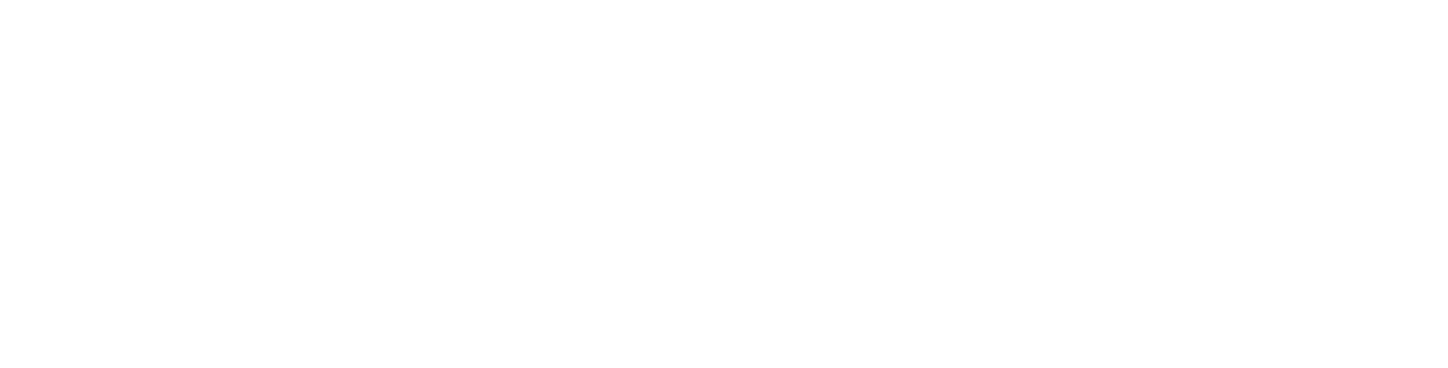 A 501 (c ) 3 Non-profit Organization
THANK YOU FOR ATTENDING! 
PLEASE COMPLETE YOUR EVALUATION FORM
AFEA  Headquarters
9303 Monroe Road, Suite H1
Charlotte, NC 28270
Phone: 1.888.466.3995
www.myafea.org